隨堂測驗1
1磁鐵可以藉由磁力分辨金屬與非金屬。
X
2指北針可和磁鐵互相吸引或排斥，所以可知以下何者正確？
1指北針是鐵製品
2指北針是磁鐵
3磁鐵放在桌上即可當指北針使用
V
3懸空的磁鐵棒和指北針，其N極都會指向地磁S極。
O
4懸空的磁鐵棒和指北針，其S極都會指向哪裡？
V
1地球南方
2地磁S極
3地球北方
5將磁鐵的N極靠近指北針，指針會有什麼變化？
1 指針不會受到影響
2 磁鐵會吸引指針箭頭
3 磁鐵會吸引指針箭尾
V
6指北針的箭尾會受磁鐵的何極吸引？
1 正極
2 負極
3 N極
4 S極
V
7將磁鐵的一端靠近指北針，結果箭頭被吸引過來。
1磁鐵這一端是N極
2磁鐵這一端是S極
V
8將磁鐵的一端靠近指北針的箭尾，指針不動。
V
1磁鐵這一端是N極
2磁鐵這一端是S極
9請問？磁鐵是什麼極？
1 正極
2 負極
3 N極
4 S極
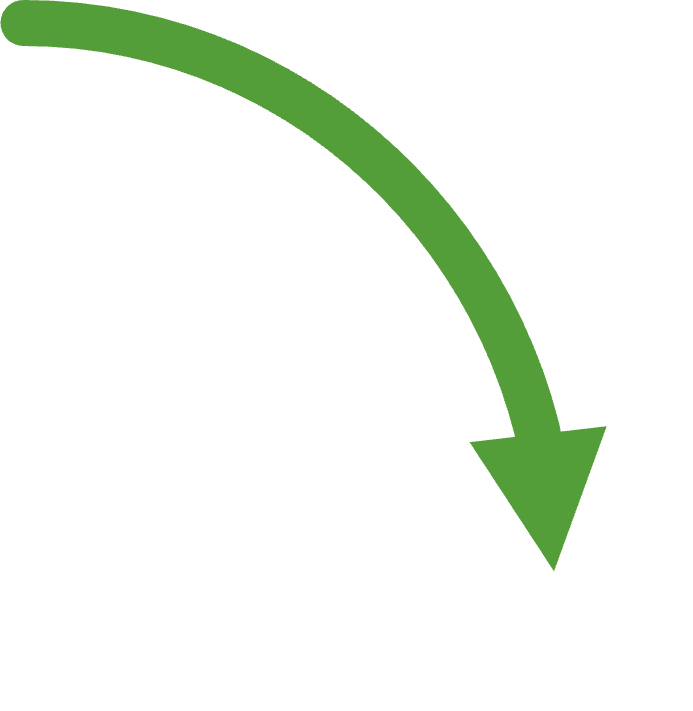 ？
V
10請問誰會過來？怎麼轉？幾度？
1箭頭
2箭尾
3順時針
4逆時針
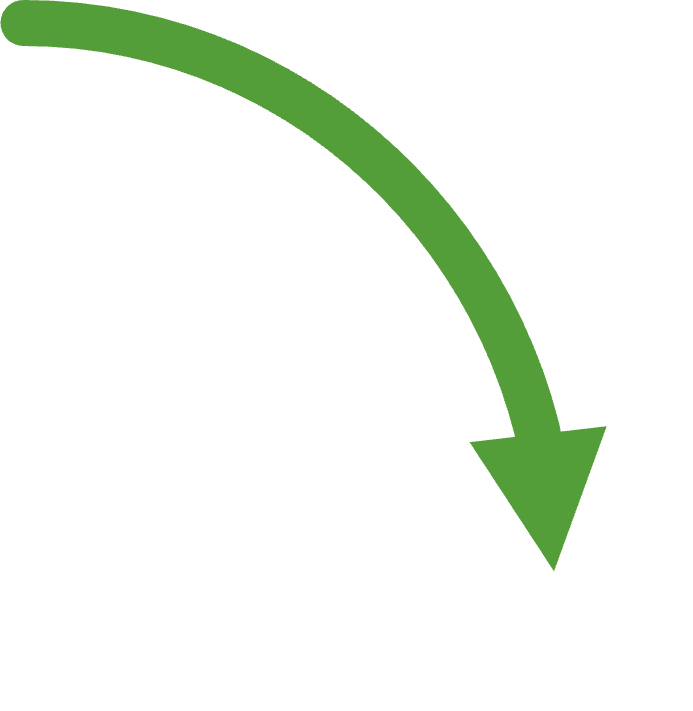 11請問乙是何極？
1 正極
2 負極
3 N極
4 S極
V
11若改變電池正負極方向，    請問乙是何極？會吸引誰？
1 正極
2 負極
3 N極
4 S極
V
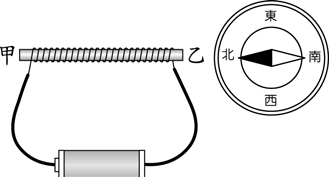 10指北針在南半球指針會指向南方。
X
14
9將磁鐵的S極靠近指南針，指針會有什麼變化？
1 指針不會受到影響
2 磁鐵會吸引指針箭頭
3 磁鐵會吸引指針箭尾
V
10將磁鐵的一端靠近指南針，結果箭頭被吸引過來。
V
1 磁鐵這一端是N極
2 磁鐵這一端是S極